Catalyst (5 minutes)
What does the word efficient mean? (think about how you learned this word in Ms. Landy’s class, how you use it in other things)
What do you think it means for something to be energy-efficient?
If a car is said to be more “energy efficient,” what can it do that a regular car cannot?
	If a light bulb is said to be more “energy efficient,” what can it do that other light bulbs cannot?
What is Energy Efficient?
In a regular light bulb, only 5% of the electricity is actually turned into light!
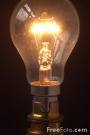 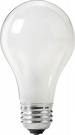 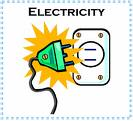 + HEAT
95%
100%
5%
In an energy efficient light bulb, almost all of the electricity is turned into light!
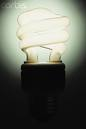 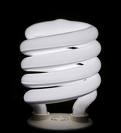 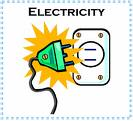 100%
100%
What is Energy Efficient?
In a regular car, a lot of the gas is not used for the spinning of the wheels
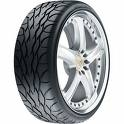 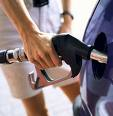 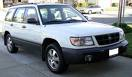 + HEAT 
& SOUND
In a hybrid car, gas and electricity is used to power the car!
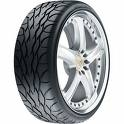 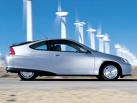 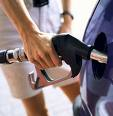 The Law of Conservation of Energy states that energy is not created or destroyed.So … what happens to energy???
… IT CHANGES!
Mechanical energy of your hand is responsible for opening and closing scissors – for making them cut a piece of paper.
However, not all of my mechanical energy will change into the mechanical energy of the scissor blades moving up and down.
Where does this energy go?
Some of my mechanical energy will change into thermal – the blades rubbing together will create friction, which will create heat.
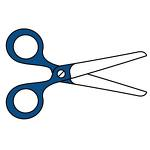 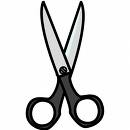 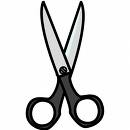 … IT CHANGES!
Electricity is the source of energy for a fan.
Not all of the electrical energy is being changed into the spinning of the blades, but none of the electricity is lost!
Some of the electrical energy is changed into thermal energy when the motor in the back of the fan heats up.
Some of the electrical energy is changed into sound energy ( you can hear a fan when it is running).
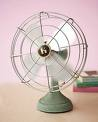 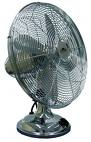 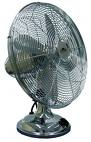 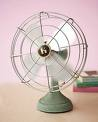 Energy is not created or destroyed.  It cannot appear out of nowhere – it cannot go away.What it can do … is change!
WHITEBOARD PRACTICE!
In a blow dryer, not all of the electrical energy is used for thermal energy to dry our hair.  What is one form of energy that it can also be changed into?
On a rollercoaster, not all of the potential energy changes into kinetic energy. What is one other form of energy that it can change into?
According to the Law of Conservation of Energy, energy cannot be _____________or _____________.
So …WHAT CAN HAPPEN TO ENERGY?
Today on Study Island …
When on the Study Island homepage for Science, click on the blue “lesson” link next to “Energy Transformations”
Read through each page, stopping to answer the questions along the way as you read.
When you are finished, raise your hand for Ms. McGuirk to check your answers.
Only then may you take the quiz with 15 questions on this topic.
Retake it up to 3 times in order to score an 80% or higher  these scores are a part of your grade!
Tonight’s Homework
Your homework tonight is a worksheet.
It will be a good review for your quiz, and also for this unit!
Make sure you answer all 12 questions!
Resources to study for your quiz tomorrow:
Chapter 12, section 3
All of your vocabulary from this unit
Your classwork worksheet from Monday
Study Island: Energy Transformation